Measurement, Assessment and Reward: The Challenges of Building Institutionalized Social Credit and Rating Systems in China and in the West?
Larry Catá Backer (白 轲)W. Richard and Mary Eshelman Faculty Scholar Professor of Law and International AffairsPennsylvania State University | 239 Lewis Katz Building, University Park, PA 16802    1.814.863.3640 (direct) ||  lcb11@psu.edu
Presentation for KoGuan Law School, Shanghai Jiao Tong University, 
International Symposium on Rule of Law & Social Credit Systems  
September 23, 2017
Shanghai China
Context: System Building Convergence and Divergence
China
Social Credit
An example of China’s “top-level design” (顶层设计) approach; coordinated by the Central Leading Small Group for Comprehensively Deepening Reforms. 
It is a project for the development of a national reputation system, assigning a social credit number that reflect a qualitative judgment of relevant data gathered about the subject. 
will focus on four areas: "sincerity in government affairs" (政务诚信), "commercial sincerity" (商务诚信), "societal sincerity" (社会诚信), and "judicial credibility" (司法公信).
West
Ratings and assessment systems 
Most are private efforts
Original: credit ratings
Now rate virtually anything for which data is available
Universities
Corporate social responsibility
State has become involved
Compliance systems
Not ratings per se but 
Assessment 
Guide to exercise of administrative discretion (Department of Justice and corporate corruption)
Chinese Social Credit: Operationalization
Focus on four sectors 
Government, commercial activities, social integrity, judicial credibility ¶ II(1)-(4) 
(1) government; 
Social credit as trigger for variety of governmental action:  
administrative permission, government procurement, tendering and budding, labour and employment, social security, scientific research management, cadre promotion and appointment, management and supervision, application for government financial support and other such areas, and foster the development of a credit services market.
Honor government agreements and commitments
Monitor civil servants
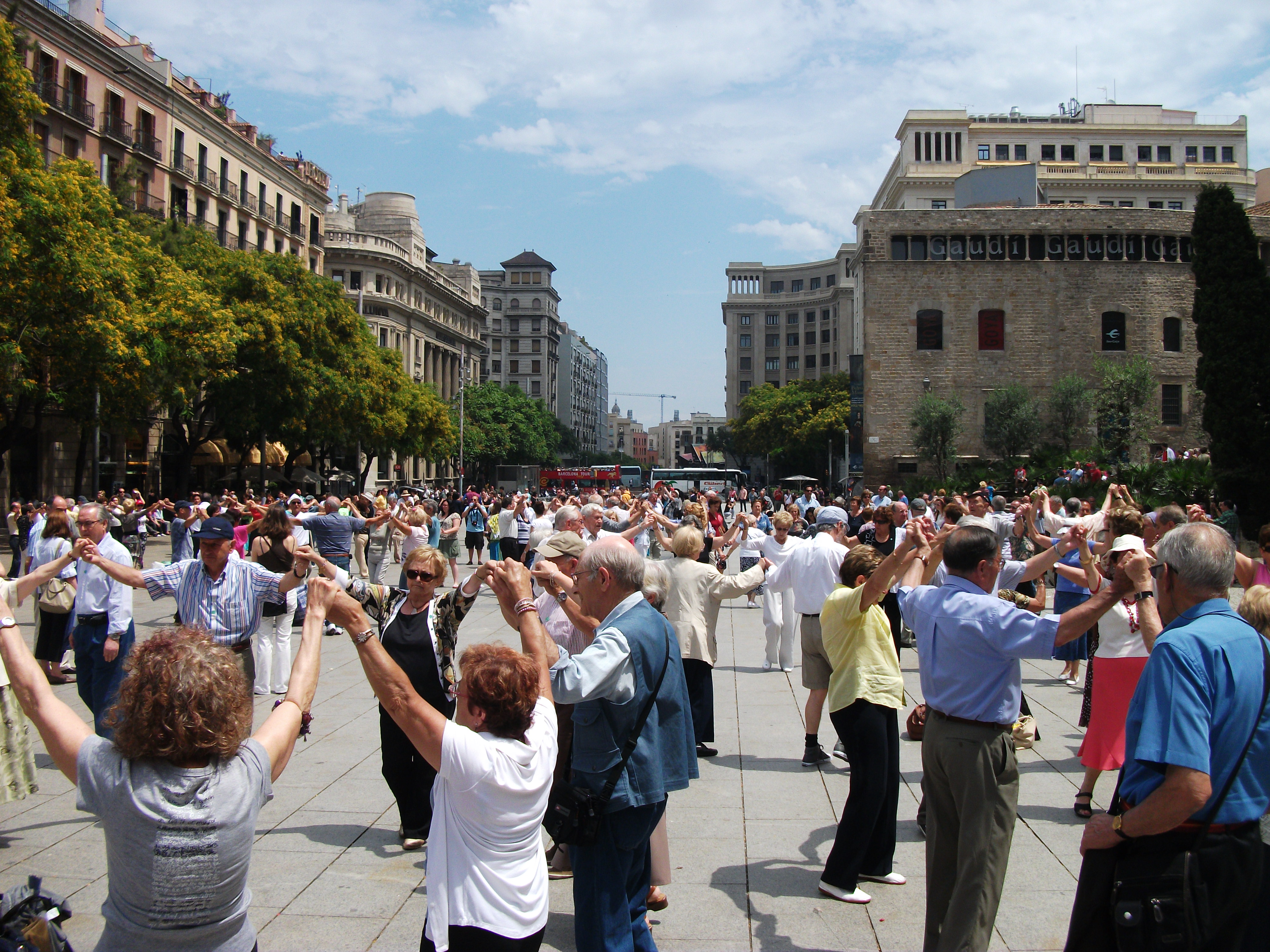 Chinese Social Credit: Operationalization
(3) Social integrity
Healthcare, birth control, hygiene
“Social Security”
Labor and employment
Education and scientific research
Culture, sports, tourism
Intellectual property rights
Environmental protection
 Credit records for natural persons in economic and social life 
Internet application and services 
(4) Judicial Credibility
Transparency in proceedings
Prosecutorial credibility
´Public Security services credibility
Judicial administrative systems 
Law enforcement standardization
(2) commercial activity; 
Production
Logistics
Finance. 
Taxation
Pricing (“clear retail pricing”)
Project construction
Government procurement
Tendering and bidding
Transportation
E-Commerce
Statistics
Services sector (Professionals)
Advertising
Enterprise governance (including CSR)
Objectives: A First Run at Applied Systems Theory
This short essay has two objectives.  
The first is to examine the challenges that social credit, ratings or assessment systems pose for effective implementation. 
The second is to examine some aspects of Western rating and accountability systems to consider resonances with Chinese social credit.
Order of Discussion
Technical and Normative challenges to Social Credit Construction 
difficulties of separating the role of social credit as a set of techniques and as a means of advancing ideological principles and objectives. 
social credit as a project of informatics.  
control element of social credit systems, and 
social credit as governance. 
Resonance With Western efforts 
The ways in which Western efforts at social credit institutions have sought to meet the technical and normative challenges identified above
the context of social credit systems in the West, and its operationalization, principally in the private sphere. 
It examines the use of social credit as a technique of governance and as a means of embedding international standards in domestic behavior.
Technical and Normative Challenges to Construction of Social Credit or Ratings Systems
Social Credit: Systemic Challenges
Social Credit as Norm and Technique
Normative Context: Compliance is a function of both observation and the knowledge of being observed
Substantive
Values are what you measure, what you measure are values
Conformity to underlying normative assumptions, but surveillance itself evolves those assumptions
Implementation
First movement, from an assumption that surveillance and monitoring is a passive response to bad conduct to an active principle: that surveillance is an essential component of any normative system. Surveillance normativity thus posits that law is not self-enforcing. 
“Legal subjects must be made to obey. They are no longer presumed to do so unless evidence to the contrary is produced. And that compulsion no longer comes at the point of a gun or in the uttering of individual representations of the legitimate authority of the state. Instead, it comes through the gaze; systems of constant observation combined with a self-awareness of being constantly observed that together coerces a particular set of behaviors tied to the character of the observation.” 
The second movement involves the relationship between implementation surveillance normativity and individuals. It is perhaps best understood in the context of the rise of a social “duty of loyalty” at every level of the social order (acting for the benefit of the organization rather than for personal benefit) and the consequential focus on “corruption.” 	.
Social Credit as Informatics
From Data to Information: Evaluation
Conversion from data to information Two way relationship between data collection and the objectives of collection
Sufficiency Issues:
Verification;
Management
Exposure
Confession
Broadcasting data
Active element of surveillance
The power of secret and public information
Coherence and Legitimacy
Is there a connection between the data, the interpretation and the judgement	.
Data Identification
What is raw information? What is judgment or conclusion? An easy example of this problem is “race”: is it raw data or is it a judgment? 
What is included in harvesting; what is excluded—those decisions help color analysis and evidence normative bias or instrumental use of data.
Data Collection issues
Passive element (intake) 
Scope: what is collected
Focus: how is it organized and distributed
Capacity to collect: technical capacity to collect and use
Analytical framework—the algorithm
Human or mechanical interpretation?
Social Credit as Control
Locating the power to Determine the Contours of Information Production.
Centralized power (all decisions made by a central authority) 
Decentralized: within or outside the state.
Assigning Responsibility for the Production of Information
Active production of data—reporting obligations
Passive harvesting 
Controlling access to data and interpretation algorithms.
Determining the use of information
Raw data up to controlling institution
Judgment and consequences down from controlling institution
Social Credit as Governance
Gouvernmentalité, a linking of governance with the techniques of its power 
Policing (by the social credit manager) and compliance (by the social credit data producers) appear to have become a primary focus of governance 
In Federal Securities Law: That ultimate regulator, the federal government, selects the data to be gathered, deploys corporate outsiders to monitor internal surveillance efficiencies, defines the boundaries of effective analysis (that is of analysis with legal effects), and selects the judgment to be made from certain clusters of information, but not from others. 	.	
Surveillance here in its normative/regulatory guise confronts the issues: Is there an ideal from which deviations can be judged? And at what point is deviation severe enough to merit discipline and correction? The answer increasingly appears to be no. . .  and yes! 
Produce resistance using similar techniques
For example, the control of crowds and mass protests through the techniques of surveillance has been met by evolving techniques of resistance based on the same techniques deployed to control crowds.
Form of Governmentailty follows the normative basis for political organization.
In the West that governance power of surveillance and control has fractured
In China it is going in the opposite direction.
Resonance With Western efforts
Western Approaches to Social Credit: Principles
Controlling behavior
Organizations
Individuals

Shaping culture
Health and wellness
Social vices (drinking, sexual activity, etc.)
Accountability
Individuals
Entities
government
Law Enforcement
Method
Alternative to administrative regulation as a tool of lawmaking 
Transparency
Engagement 
For governance 
Information
For consumer choice
Western Approaches to Social Credit: Operationalization—Public Sphere
Licensing and review programs
Educational institutions
Professional services (from hairdressers to lawyers)
Data sharing
Child support
Sexual predators
Criminals
 Monitoring and disclosure
Securities
Rating
Credit rating
Corporate CSR rating
Western Approaches to Social Credit: Operationalization—Private Sphere
Credit rating agencies
Individuals
Enterprises
Governments
News Media
Education institutions (London Time; U.S: News)
Academics; Think Tanks
Impact assessment metrics
Industry sector performance
Enterprise systems
Eugenics
Social media
Future Work
Can social credit be understood within the cage of the CCP basic line
OR
To what extent might aspects of the basic line provide an insight into both the character and operation of social credit
How to situate Social Credit within the larger context 
Socialist modernization
The role of a vanguard party
How to situate it within a more granular context
The construction of socialist law 
The relationship between the framing of algorithm and data harvesting
How to situate it within a theoretical context
The conception of socialist law 
Framing behavior or putting a cage around the exercise of administrative discretion?
Developing the CCP Basic Line
How to situate it within its technical constraints 
Pragmatic issues of data, algorithm and policy coherence
Concluding Thoughts
Social Credit is much more than technique or rating system;
The Mass Line may have something to say to both the framing and management of social credit as a political tool and as an expression of law.
The ideal of the mass is changing—reinforcing the movement from class struggle as the basis for collectivity to socialist modernization
Social Credit may fundamentally change the way one thinks about the exercise of the leadership role of the CCP.
Data and algorithm
Be sensitive to the normative element of data, and 
The ideological element of algorithms
Thanks!
Additional Readings by Larry Catá Backer:
“From a “Two Thrust Approach” to a “Two Sword One Thrust Strategy” to Combat Criminal Corruption: Corporate Compliance, Prosecutorial Discretion, and Sovereign Investor Oversight” Jilin University Journal, social science edition 吉林大学学报社科版 (forthcoming 2017) . 
“Theorizing Regulatory Governance Within its Ecology: The Structure of Management in an Age of Globalization,” Contemporary Politics 23:--- (Special Issue forthcoming 2017). 
“Transparency Between Norm, Technique and Property in International Law and Governance—The Example of Corporate Disclosure Regimes and Environmental Impacts,” Minnesota Journal of International Law 22:1-70 (2013) 
“Global Panopticism:  Surveillance Lawmaking by Corporations, States, and Other Entities,” Indiana Journal of Global Legal Studies 15(1):101-148 (2008);
 “Monitor and Manage:  MiFID and Power in the Regulation of EU Financial Markets,” Yearbook of European Law 27:349-386 (Oxford U. Press, 2008)